КИТАЙСКО-БЕЛОРУССКОЕ СОВМЕСТНОЕ ЗАКРЫТОЕ АКЦИОНЕРНОЕ ОБЩЕСТВО«АВИАЦИОННЫЕ ТЕХНОЛОГИИ И КОМПЛЕКСЫ»
(ЗАО «АТК»)
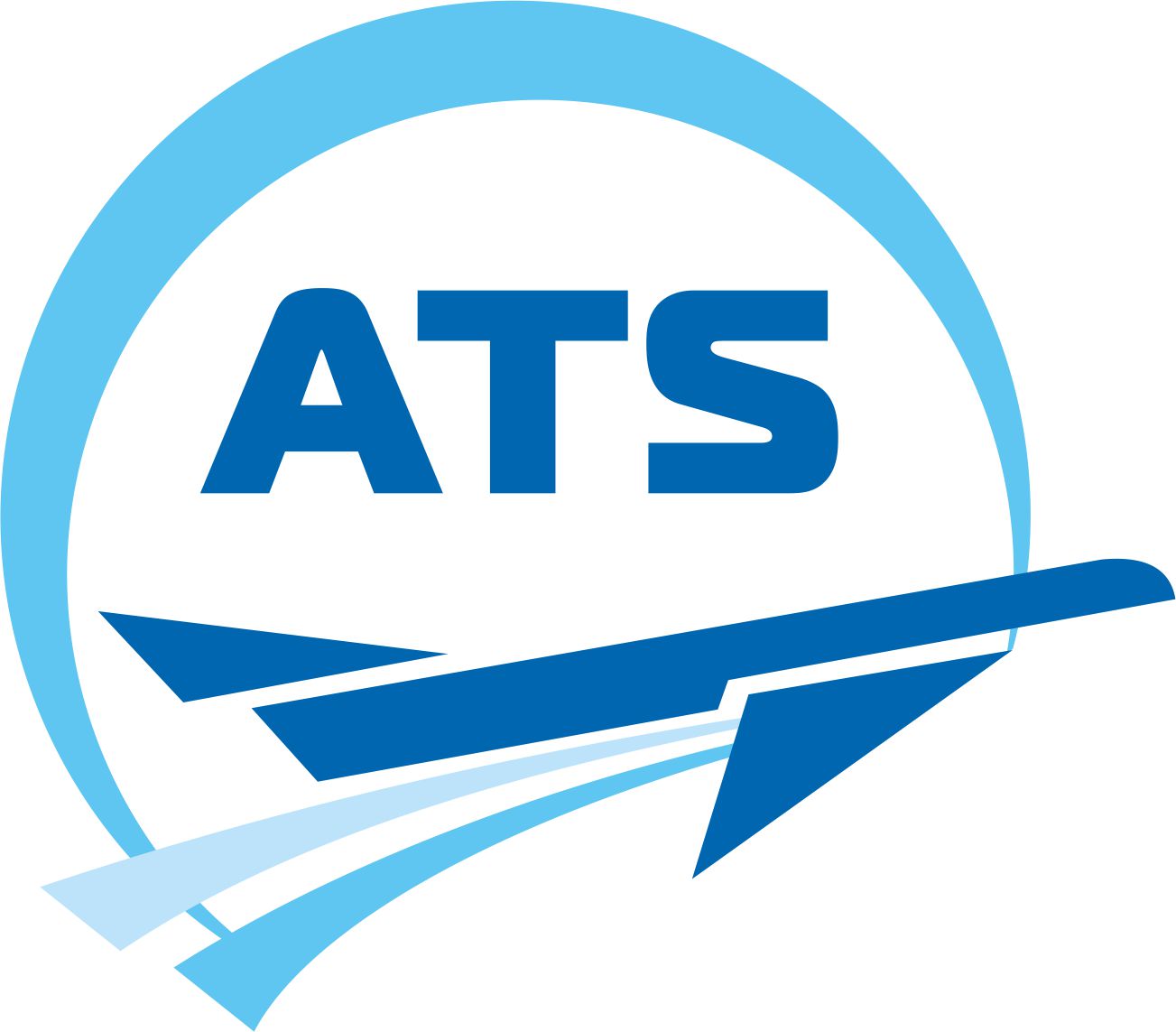 многофункциональный пилотируемый комплекс на базе АВТОЖИРАА
За пределами человеческих возможностей. 
Под управлением машины.
МНОГОФУНКЦИОНАЛЬНЫЙ КОМПЛЕКС  НА БАЗЕ АВТОЖИРА
Многофункциональный пилотируемый комплекс на базе автожира предназначен для ведения мониторинга с применением сменных целевых нагрузок (оптико-электронной аппаратуры наблюдения), обработки сельскохозяйственный и лесных угодий.
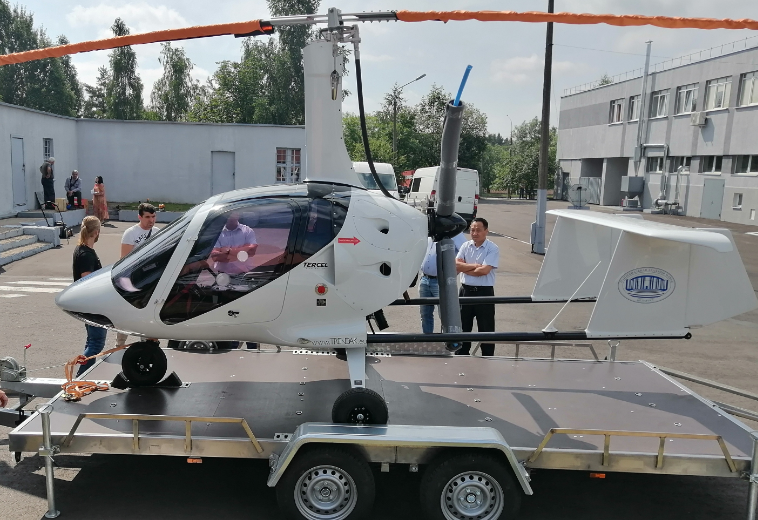 Автожир
2
МНОГОФУНКЦИОНАЛЬНЫЙ КОМПЛЕКС  НА БАЗЕ АВТОЖИРА
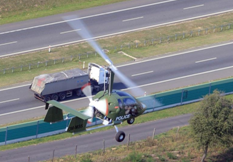 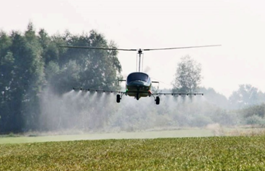 3
СФЕРЫ  ПРИМЕНЕНИЯ  МНОГОФУНКЦИОНАЛЬНОГО КОМПЛЕКСА  НА  БАЗЕ  АВТОЖИРА
4
ПРИМЕНЕНИЕ  МНОГОФУНКЦИОНАЛЬНОГО  КОМПЛЕКСА  НА БАЗЕ   АВТОЖИРА  ПОЗВОЛЯЕТ
Снизить трудозатраты на мониторинг местности и объектов, химическую обработку угодий;
Обеспечить обследование, химическую обработку труднодоступных участков;
Проводить узконаправленные и комплексные исследования  площадей с использованием различных целевых нагрузок БЛА;
Повысить эффективность деятельности предприятий.
5
КИТАЙСКО-БЕЛОРУССКОЕ СОВМЕСТНОЕ ЗАКРЫТОЕ АКЦИОНЕРНОЕ ОБЩЕСТВО«АВИАЦИОННЫЕ ТЕХНОЛОГИИ И КОМПЛЕКСЫ»
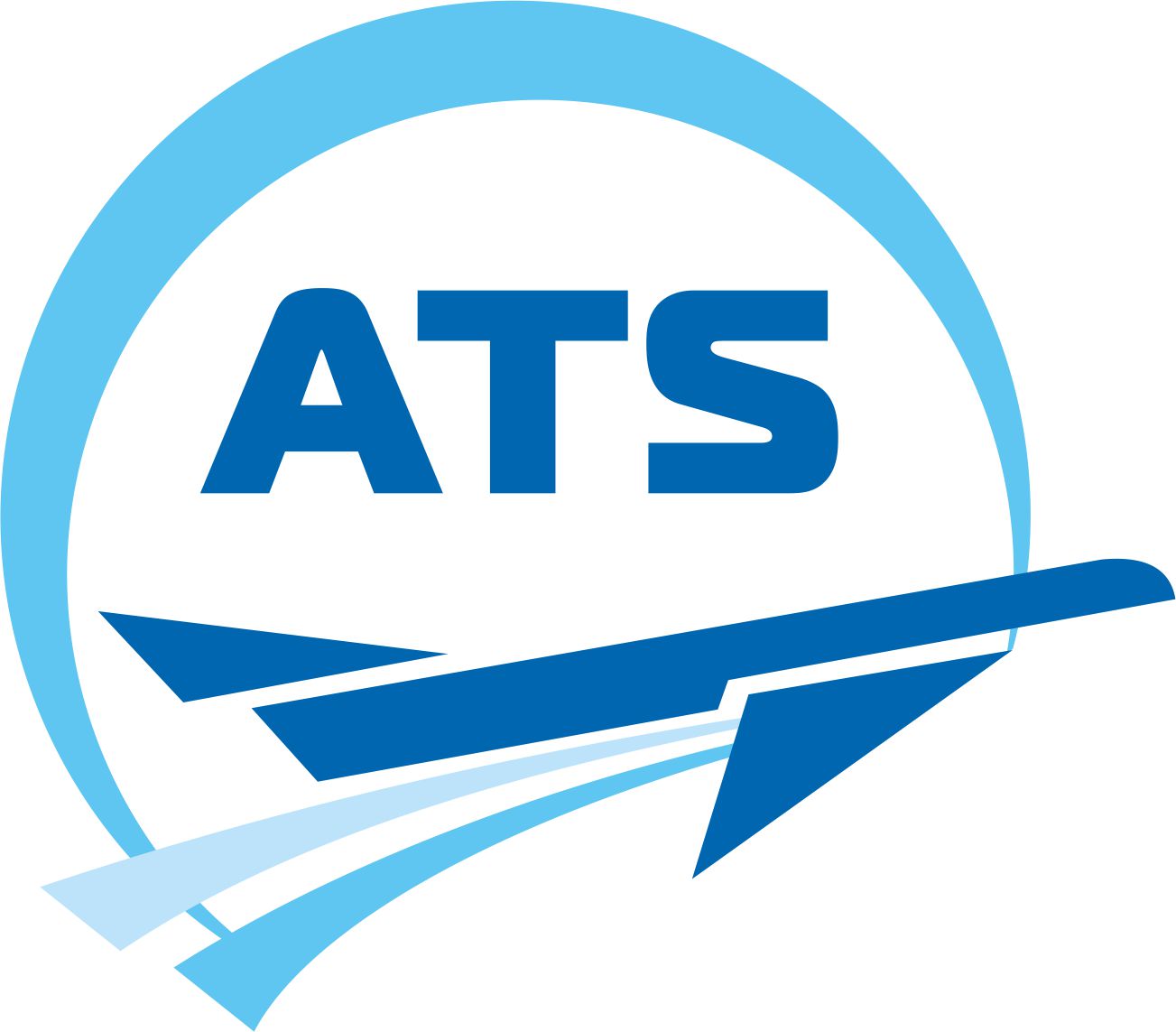 (ЗАО «АТК»)
Приглашаем к сотрудничеству
С услугами нашей компании также можете
ознакомиться на сайте: http://aerotexsys.by
6